Rochdale AFC Academy
External Relationships





2018/19
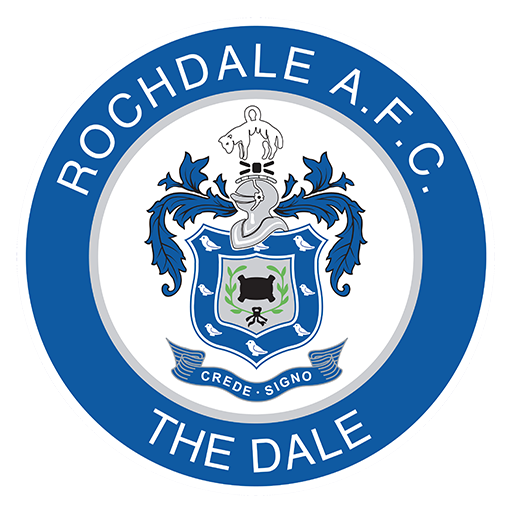 1
How does the Academy work with the
FA Youth Coach Educators?
Youth Awards
The completion of FA Youth Awards Level 3 (Modules 1, 2 & 3) and Level 4 Advanced Youth Award as well as licence maintenance have become mandatory for all Academy coaches. Therefore access to complete these awards within the relevant time frames and within each individual coach development plan is important. This process needs clearly illustrating.
2
FA Youth Coach Developers – Rochdale AFC
 
Utilised 
As a Club who has accessed FAYCD support since the very beginning – as one of the pilot Clubs – we have utilised the support in a variety of ways across the 7.5 years since the programme began.  In practice, our FAYCDs (Martin Diggle, Ian Bateman and, currently, Gareth Morgan) have organised, delivered and supported work undertaken on the FA Youth and Advanced Youth Awards as well as facilitate specialist inputs (where applicable) around the UEFA Awards, CPD and multi-disciplinary content. 
 
Access to courses
Our coaches have been supported in accessing all of the UEFA and FA courses that they have wanted to enrol on.  Our FAYCD has supported their access to courses by, when appropriate, organising and delivering courses for us at our Club, locally (as part of a cluster of Clubs), and through writing letters of support to access national courses (e.g. Advanced Youth Award and UEFA A courses).
 
CPD
In the 3 years since starting as our FAYCD, Gareth Morgan has worked with full-time coaching staff to facilitate the delivery of in-house CPD events, with the focus of these events steered by Tony Ellis to ensure the events have linked in directly to Academy priorities and adhered to the Club’s philosophy on player and coach development.
 
Frequency of visits
In the 3 years since starting as our FAYCD, Gareth Morgan has visited the Club on 93 occasions, with the majority of these visits entailing support work with 2+ coaches.
 
Support of Club’s philosophy
Fundamental to how the FAYCDs (who we have had with us) have looked to support our coaches is by spending time with us (listening, watching, and discussing) in order to understand and then adhere to the Club’s philosophy within the work that they do.  A key example of this is how the FAYCDs make reference to our ‘Non-negotiables’ and our ‘Traits’ within their support work with our coaches.

Gareth Morgan - FAYCD
3